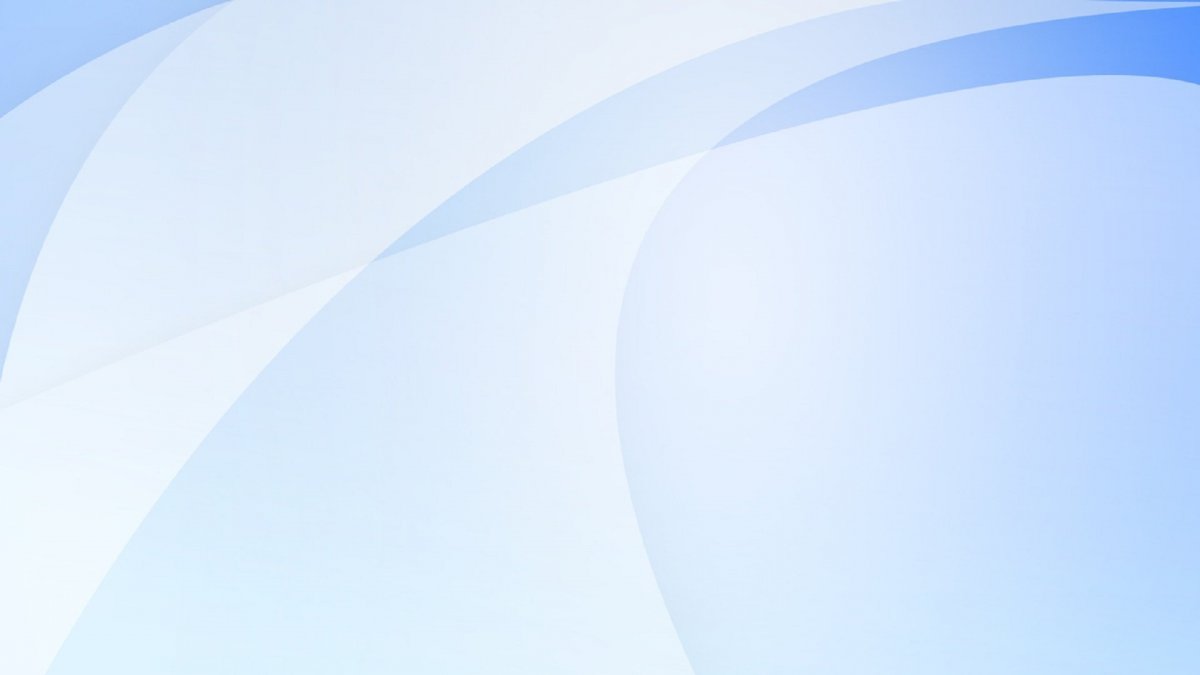 Государственное бюджетное учреждение центр психолого-педагогической, медицинской и социальной помощи                                         Кировского района  Санкт-Петербурга

Как быть, если ребенок вспыльчив и агрессивен?
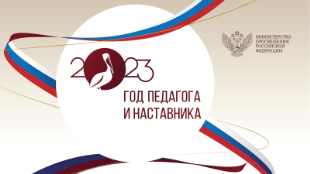 педагог-психолог ГБУ ЦППС Кировского района Санкт-ПетербургаЗеленина Ирина Николаевна
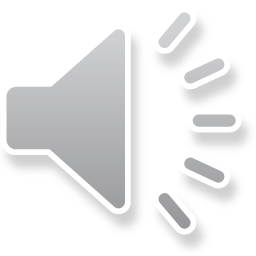 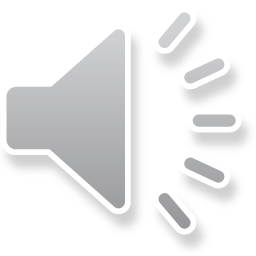 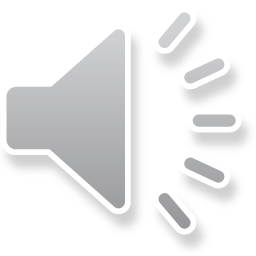 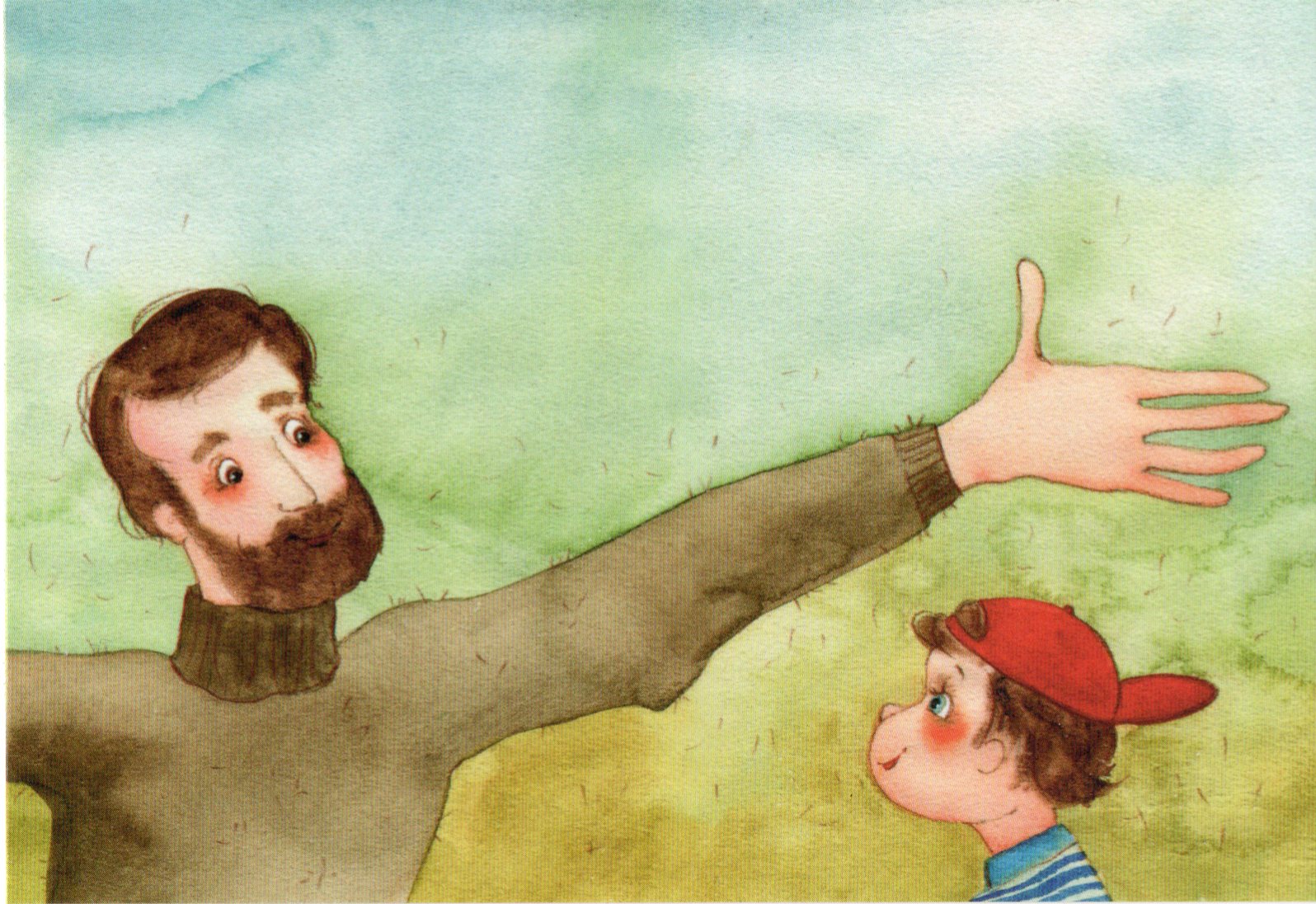 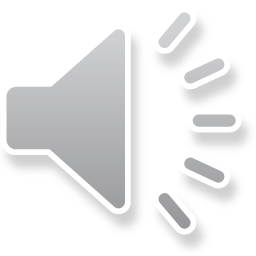 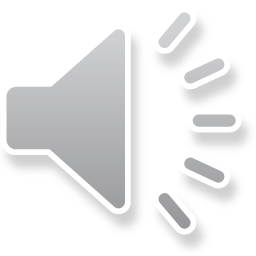 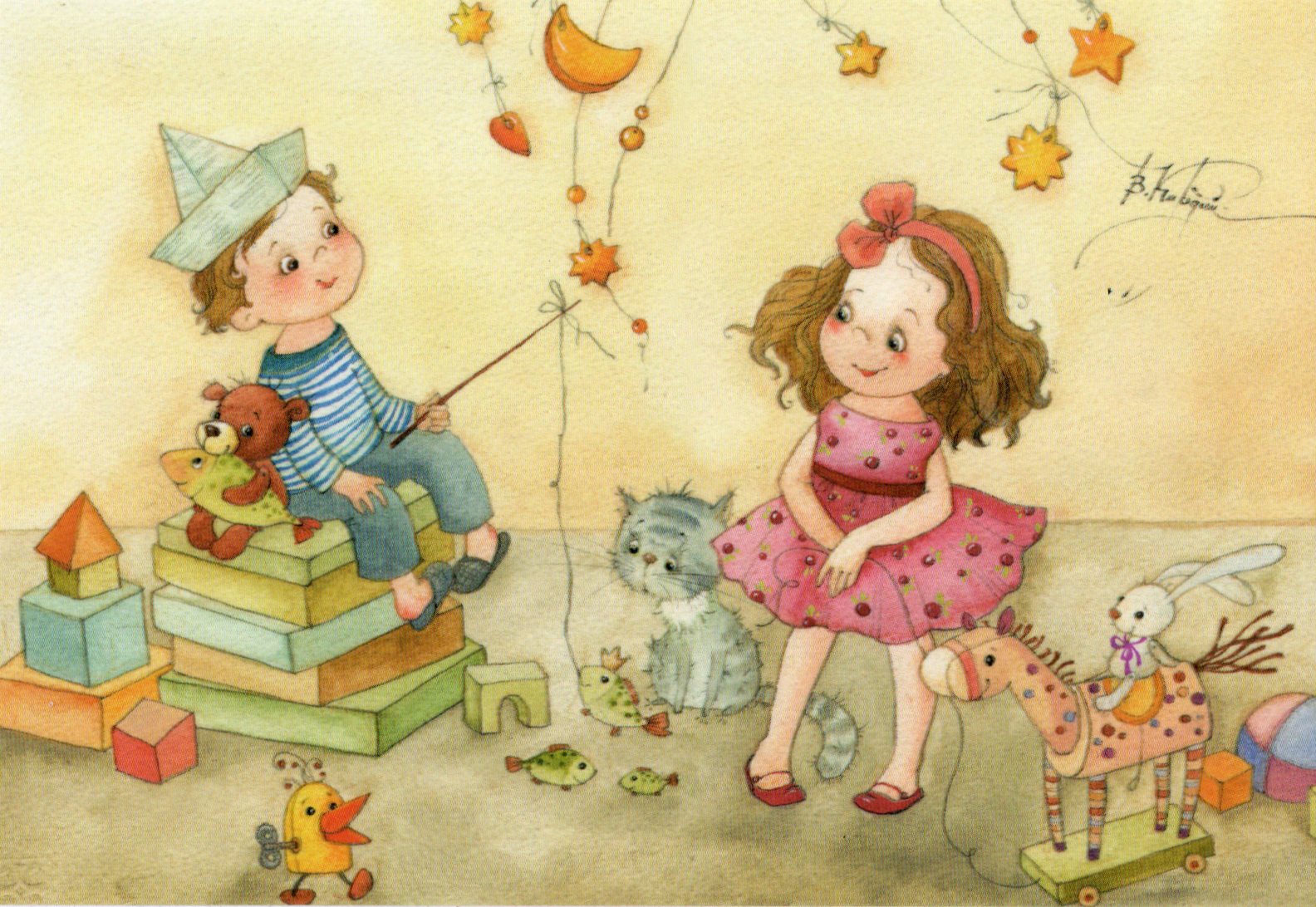 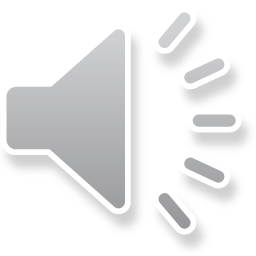 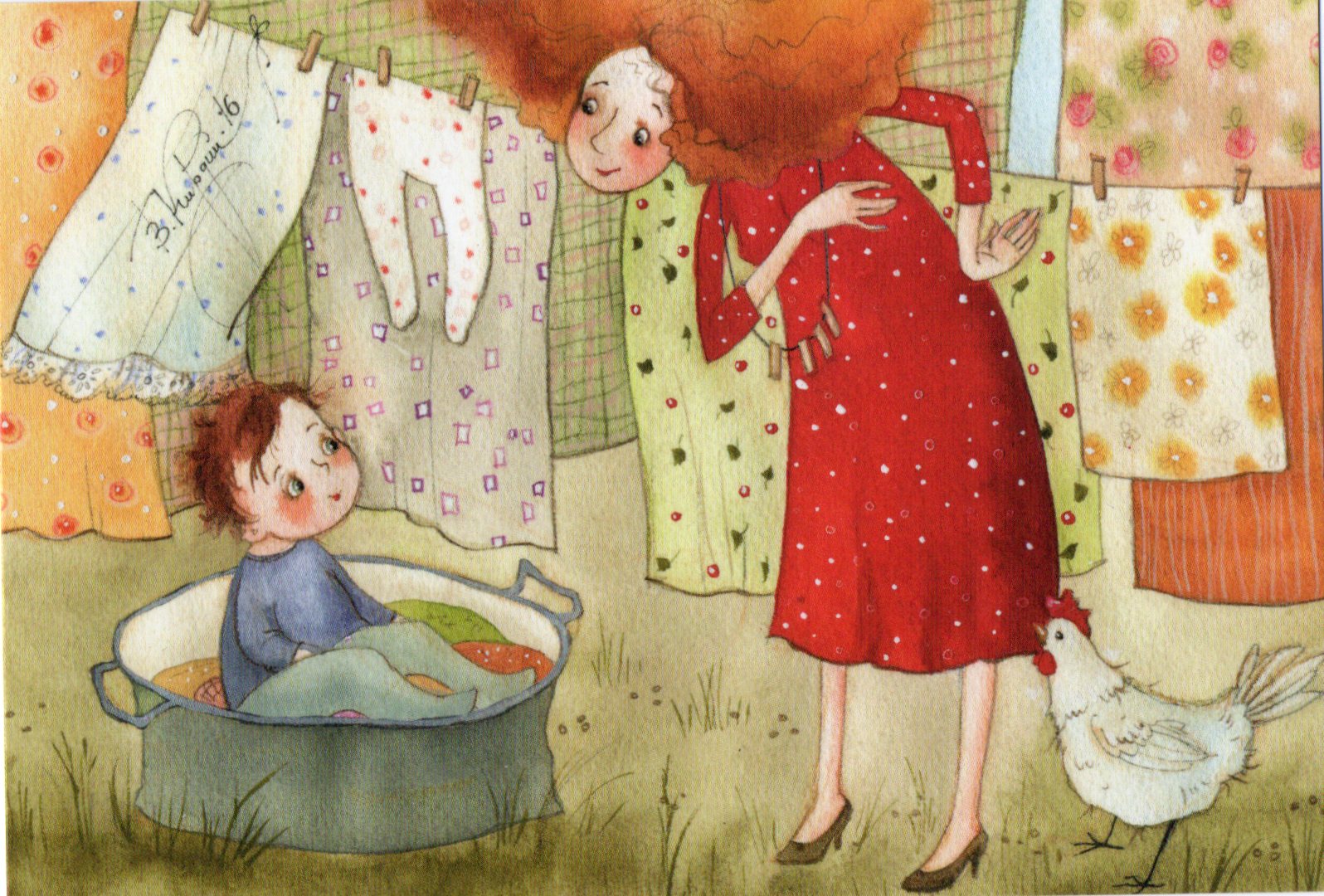 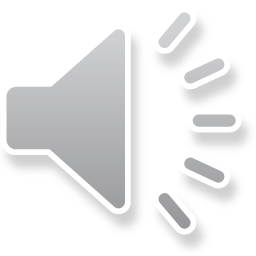 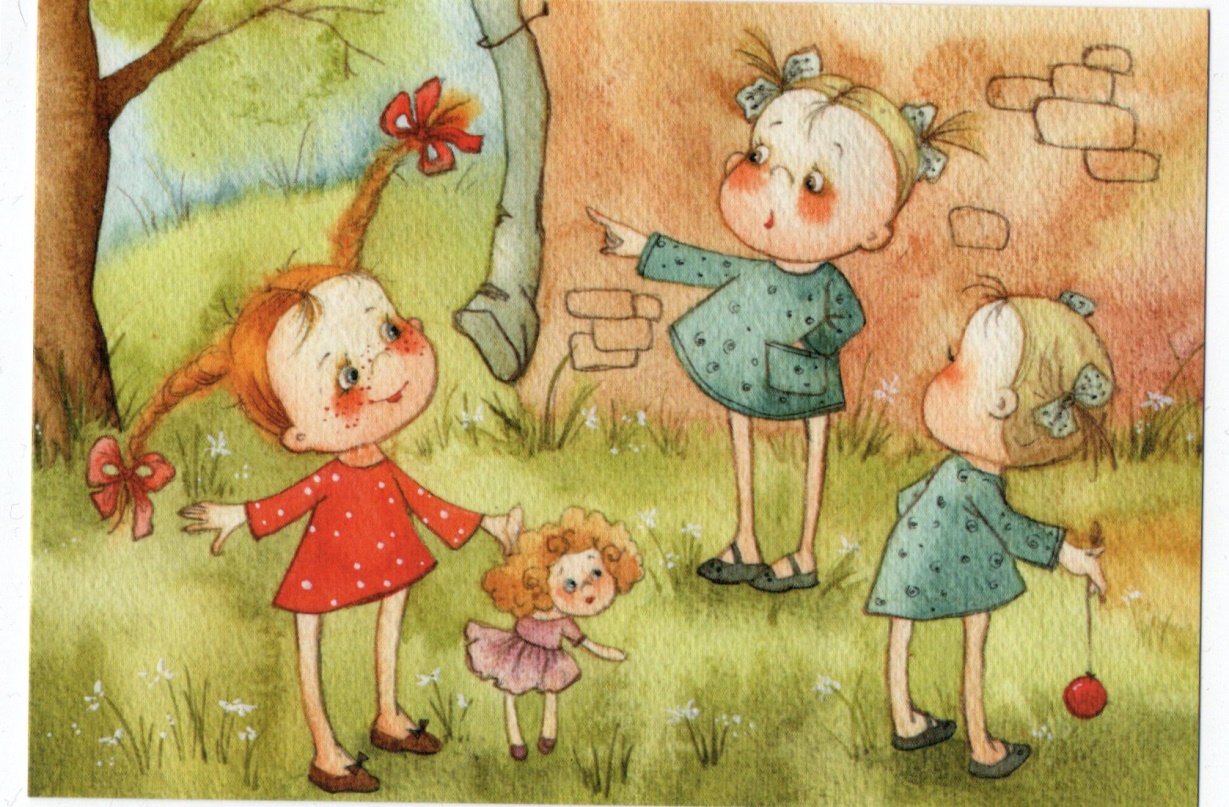 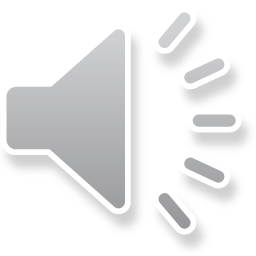 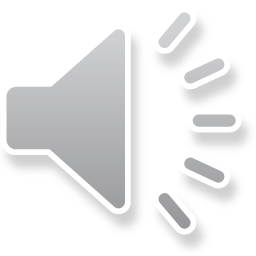 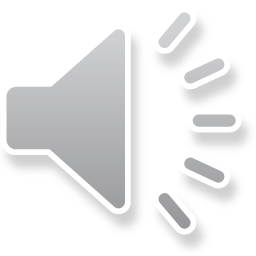 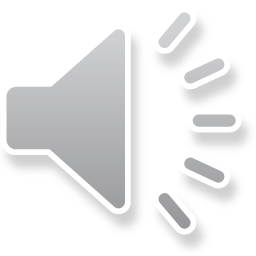 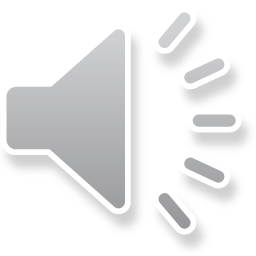 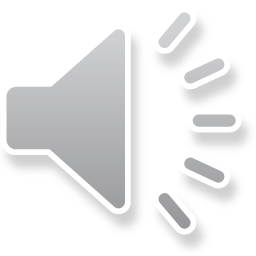 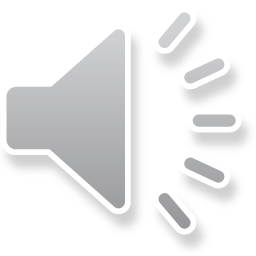 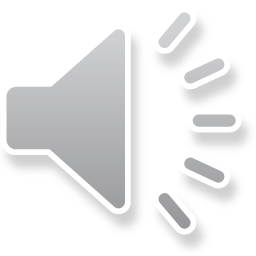 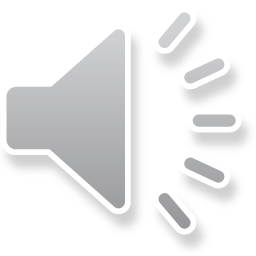 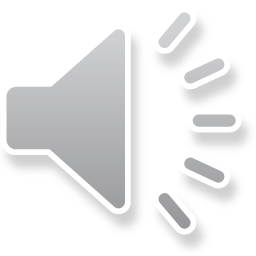 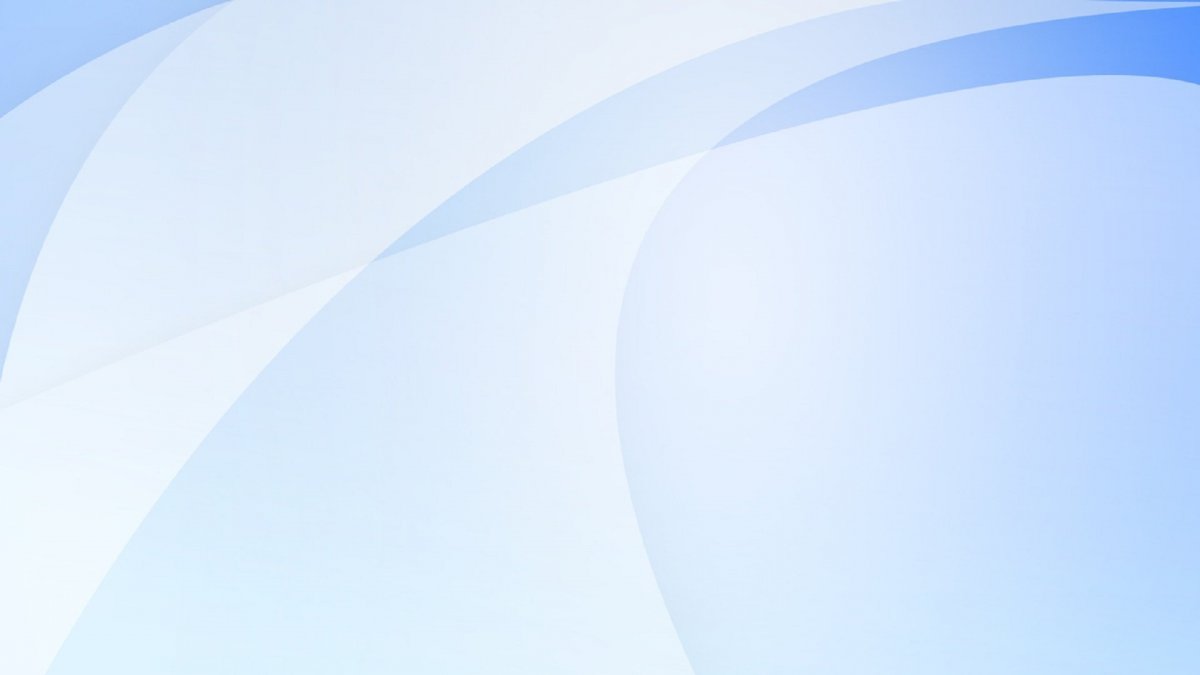 В презентации использовались рисунки художников Виктории Кирдий 
и Саши Салминой
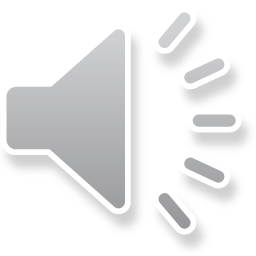